COVID-19 Pandemic
ESSER III Plan Update
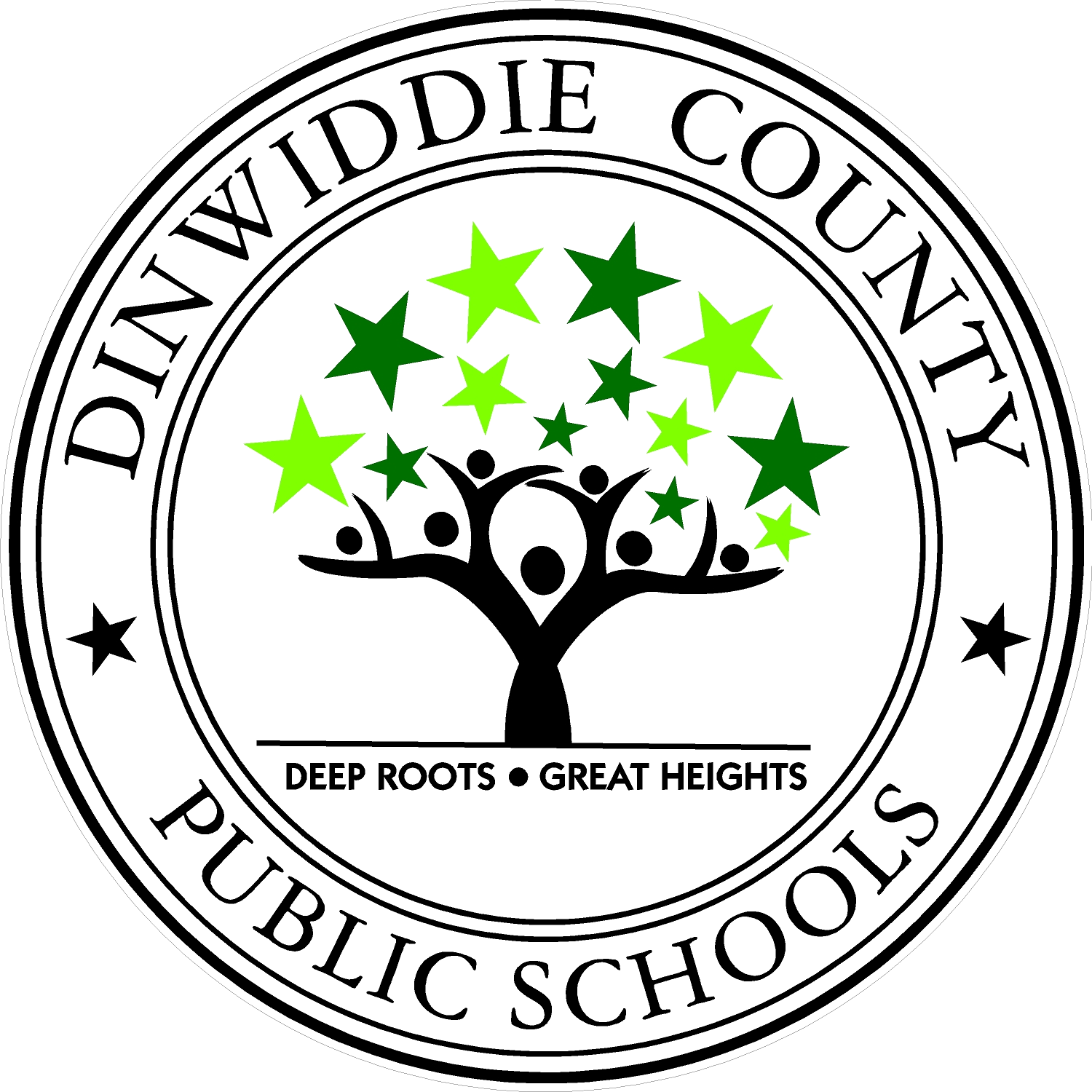 Dinwiddie County Public SchoolsJune 13, 2023
ARPA - ESSER III
$5,992,777.67
Per Section 2001(i) of the American Rescue Plan (ARP) Act and the Interim Final Rule on ARP Act Elementary and Secondary School Emergency Relief (ESSER) funds, school divisions must periodically review and update as necessary local plans for the Safe Return to In-Person Instruction and Continuity of Services as a requirement of receiving ARP Act ESSER formula funds.  The review process must occur at least every six months through September 30, 2023.
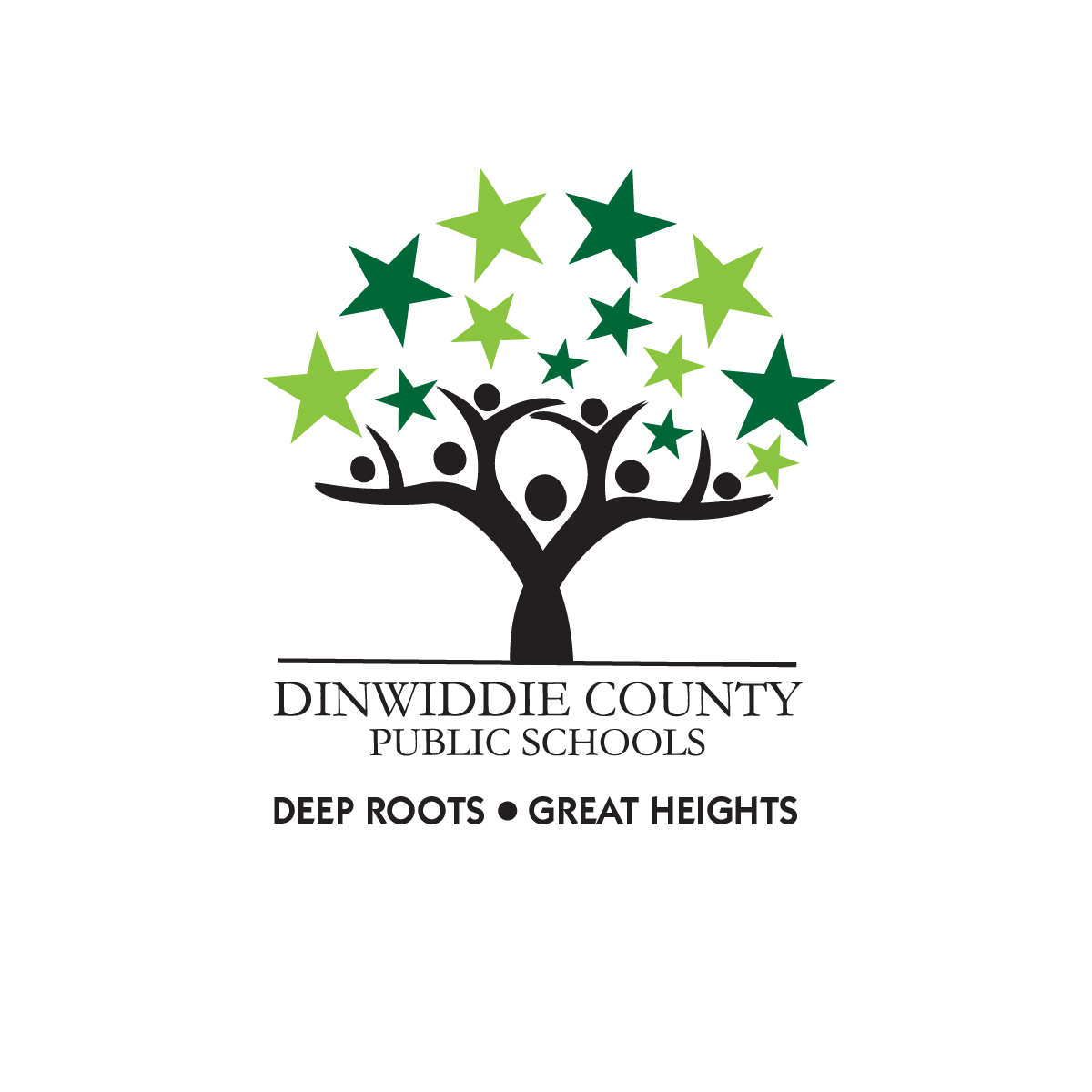 2
ARPA - ESSER III
$5,992,777.67
Funding period March 2020 - September 2024

No changes to the Safe Return to In-Person Instruction and Continuity of Services
Revisions to spending plan
Plan must be reviewed and updated every six months
This will be the last review
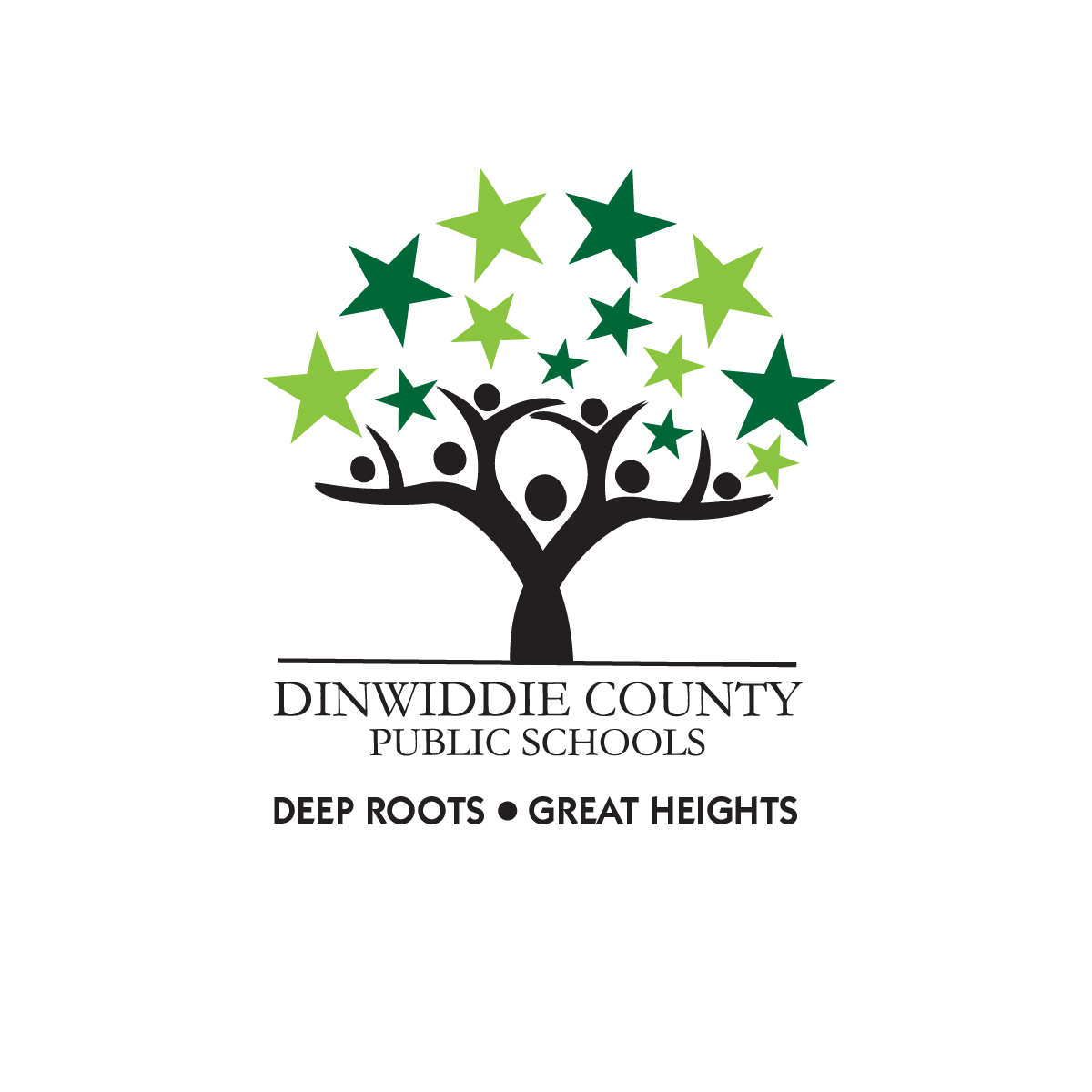 3
ARPA - ESSER III
$5,992,777.67
Funding period March 2020 - September 2024

Learning Loss requirement of 20% 
$1,198,555.53
We have already met and exceeded this requirement
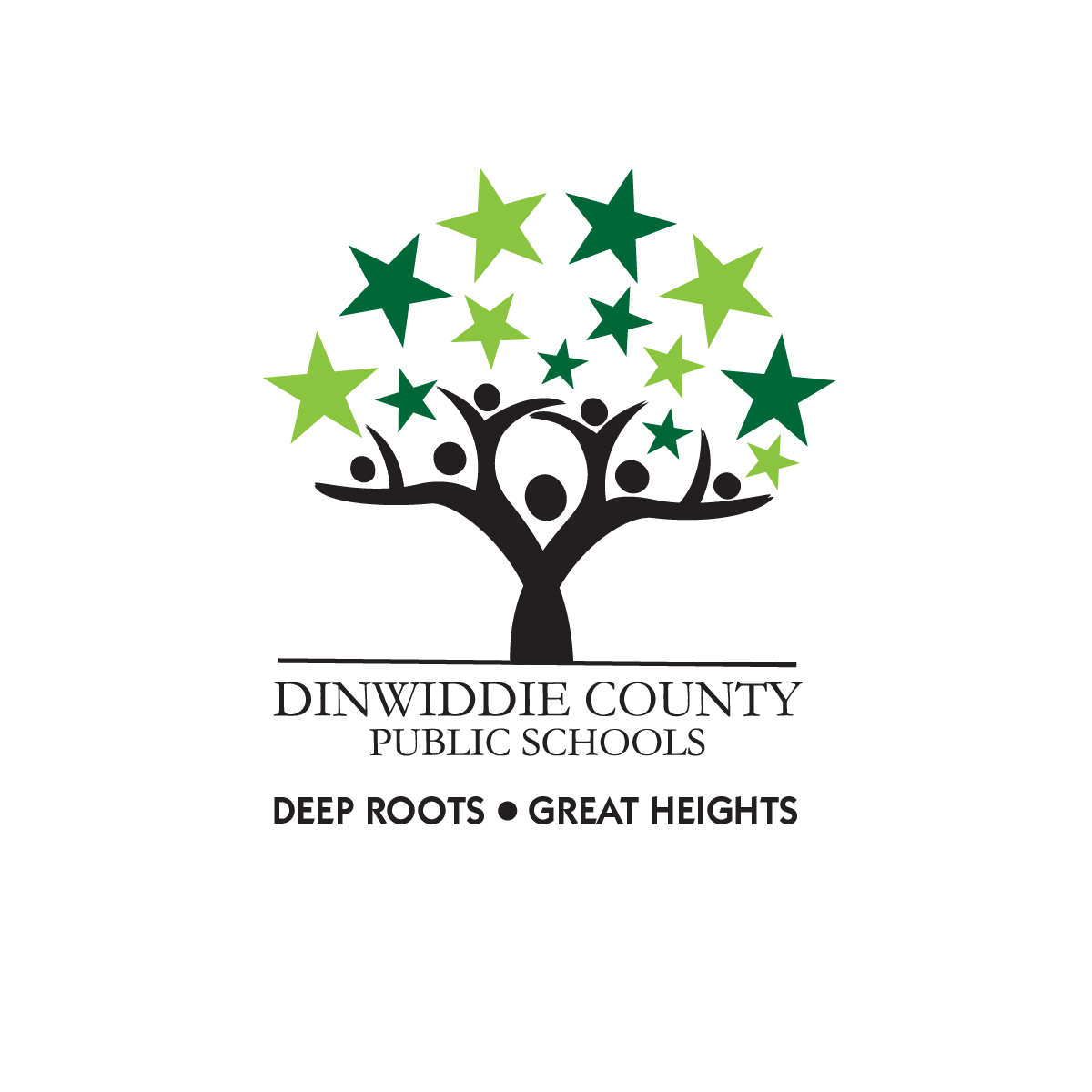 4
ARPA - ESSER III$5,992,777.67
Positions Funded throughout the timeline of the grant:
Director of Special Projects (FY24)
Administrative Intern (FY23 & FY24)
DHS Student Support Specialist (FY23 & FY24)
Elementary Teacher (FY22, FY23 & FY24)
High School Math (FY24)
Floating Nurse (FY22 & FY24)
Grants Manager/Indirect Costs (Partial) (FY23 & FY24)
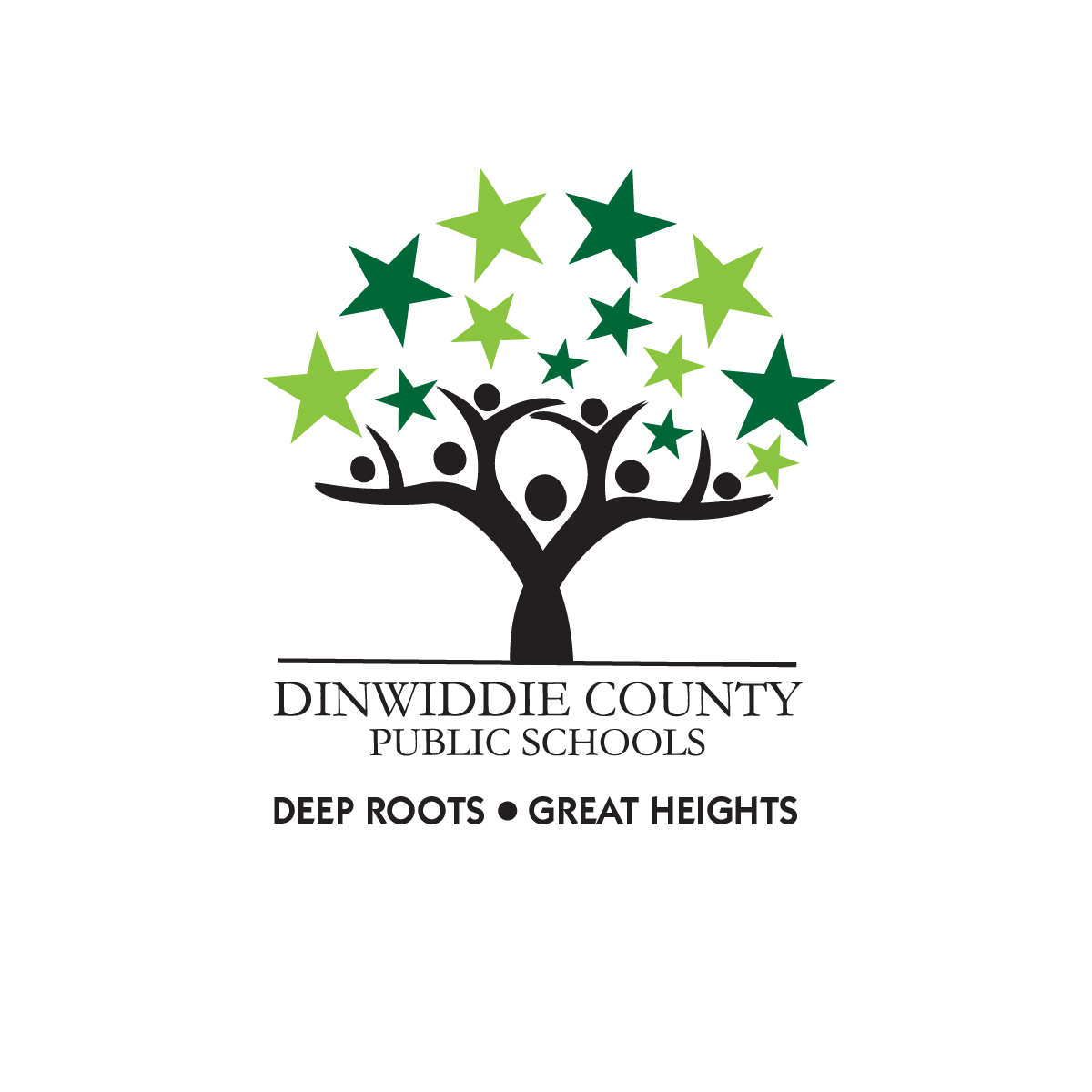 5
ARPA - ESSER III$5,992,777.67
Positions Funded Continued:
EL Tutors (FY23 & FY24)
Coordinator of Transportation (FY23 & FY24)
Technology Intern (FY22)
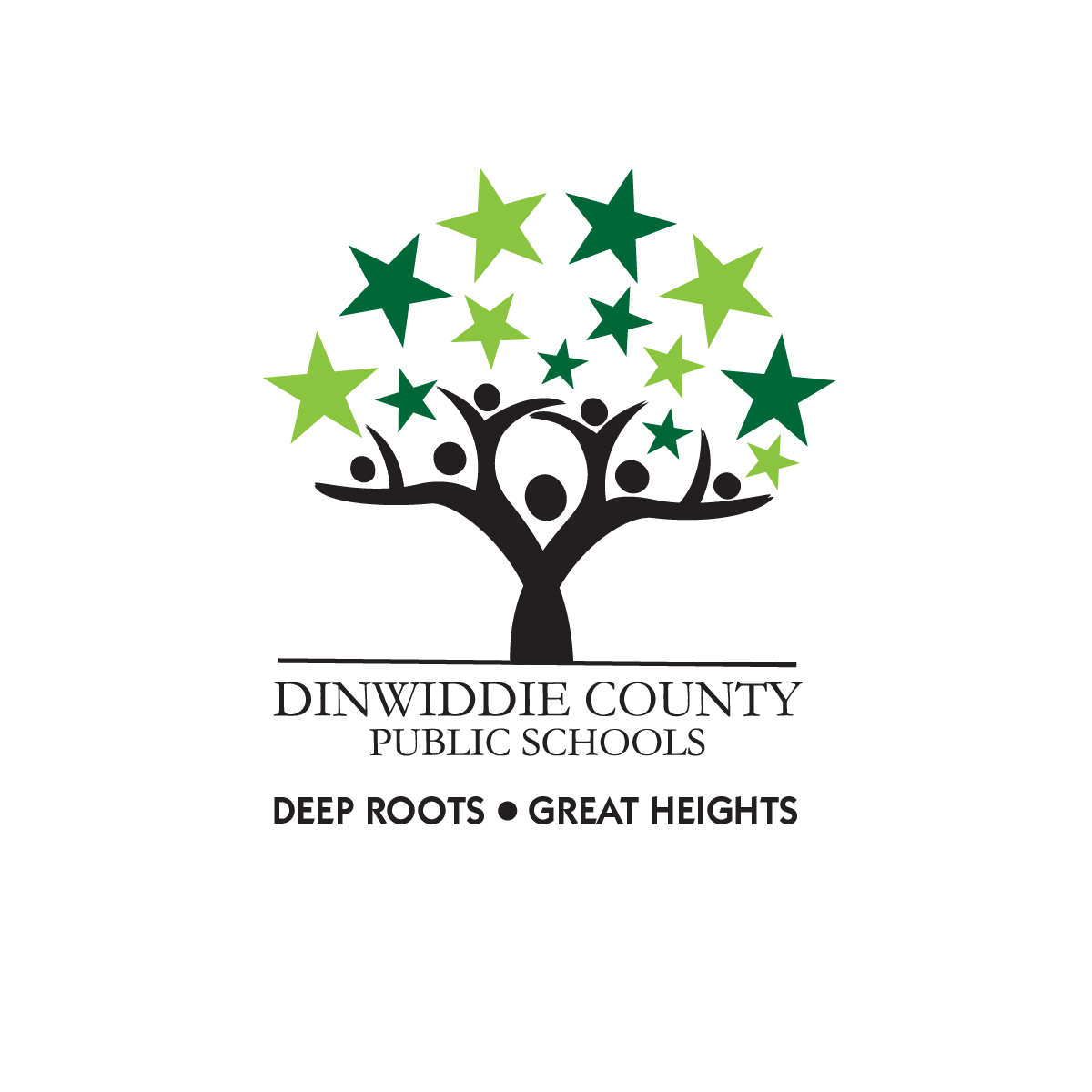 6
ARPA - ESSER III
$5,992,777.67
Summer learning programs (Summer of 2021& 2023)
Virtual learning platform (FY22 & FY23)
Internet Service – Quarantined Students
Class and Late Bus Coveraage
Retention and Recruitment Bonus
Site-Based Substitutes	
Curriculum Writing
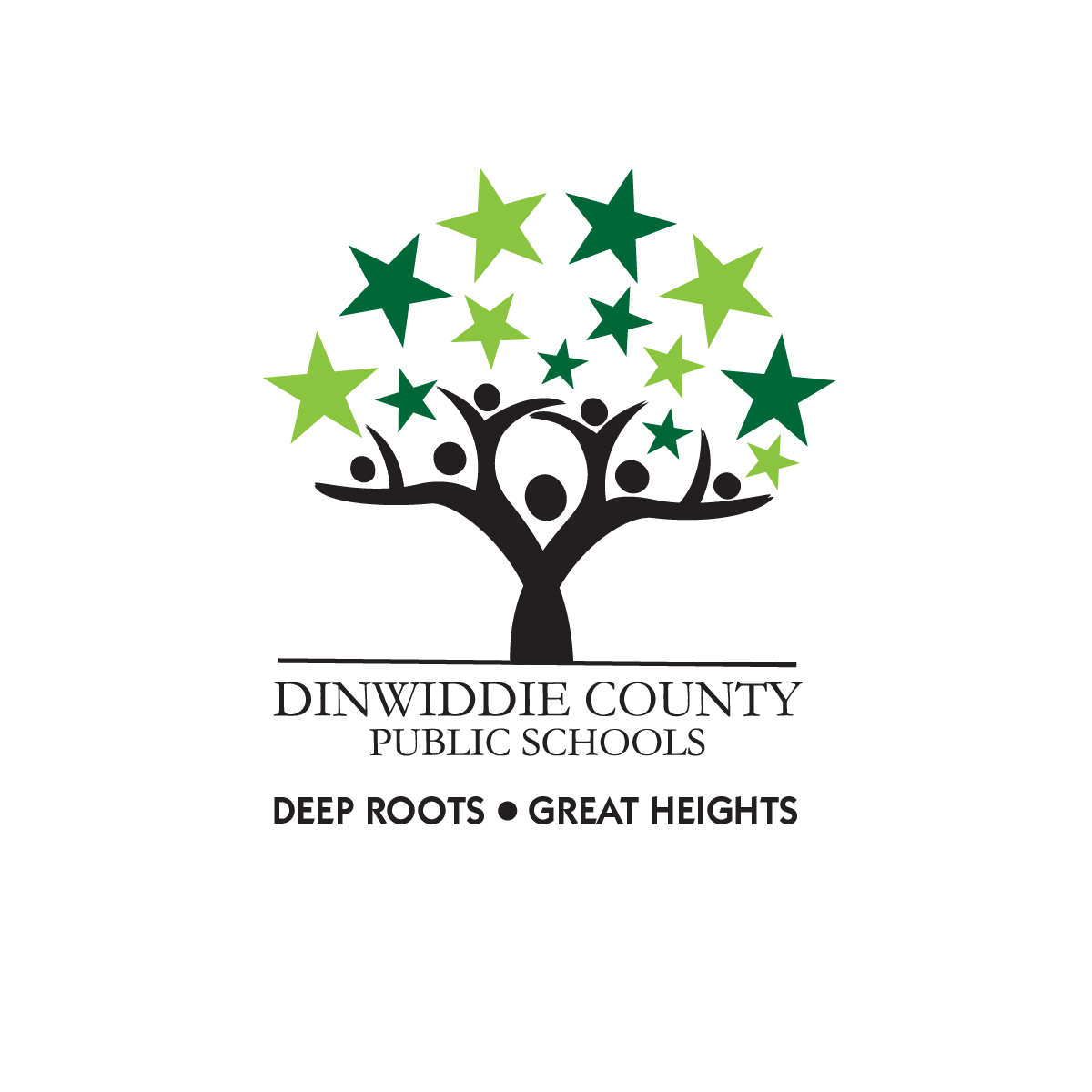 7
ARPA - ESSER III
$5,992,777.67
HVAC Upgrades
Sunnyside, Midway, Dinwiddie Elementary and Dinwiddie Middle
Funding split with HVAC grant and ESSER II
Window Replacement
SunnysideWindow Replacement
Southside Elementary Deferred Maintenance Projects
Funding split with ESSER II & Local
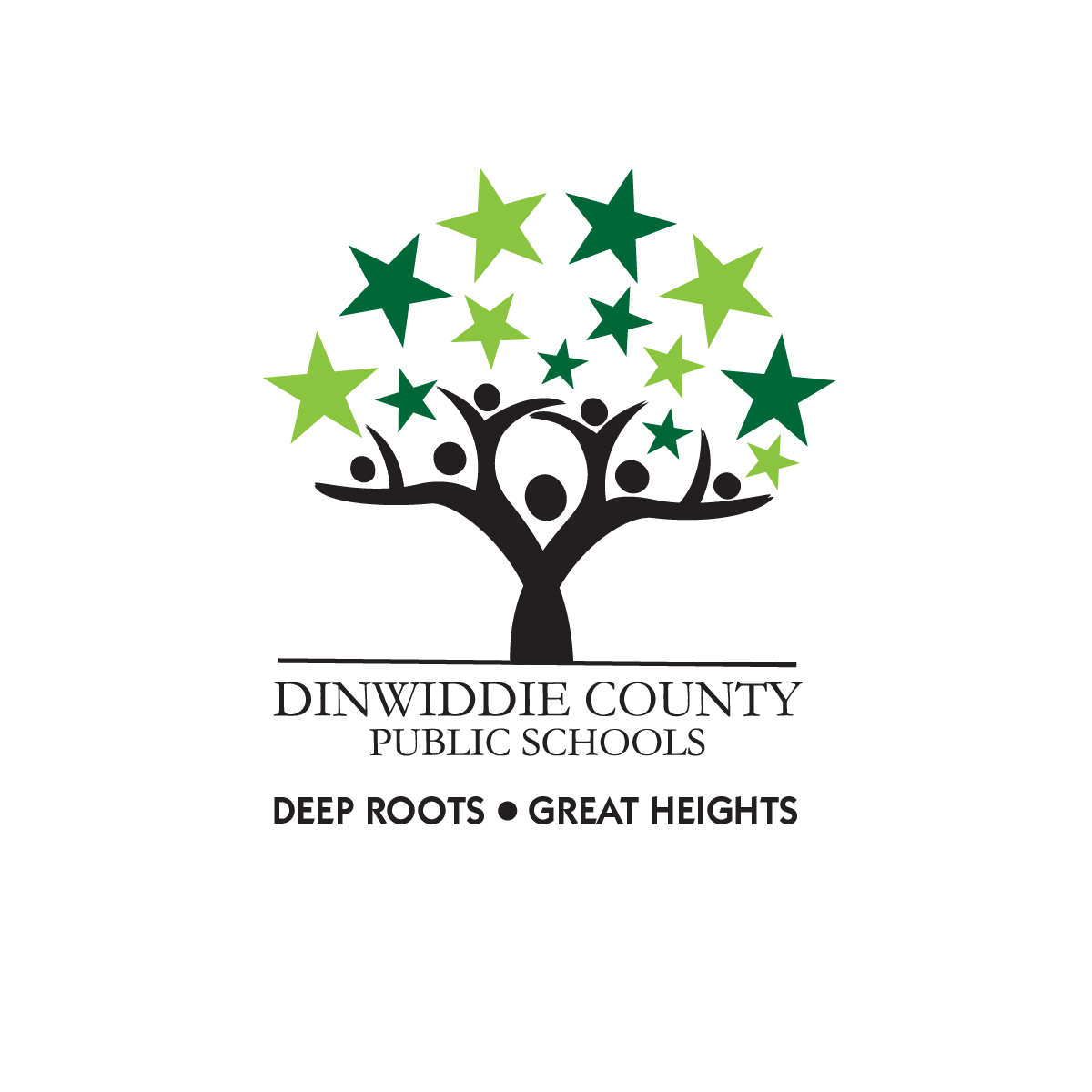 8
Next Steps
Amend grant based on latest updated information and costs
Monitor spending progress to ensure all monies are obligated and spent by deadlines
Stakeholder Input can be sent to:Info@dcpsnet.orgcfleming@dcpsnet.org